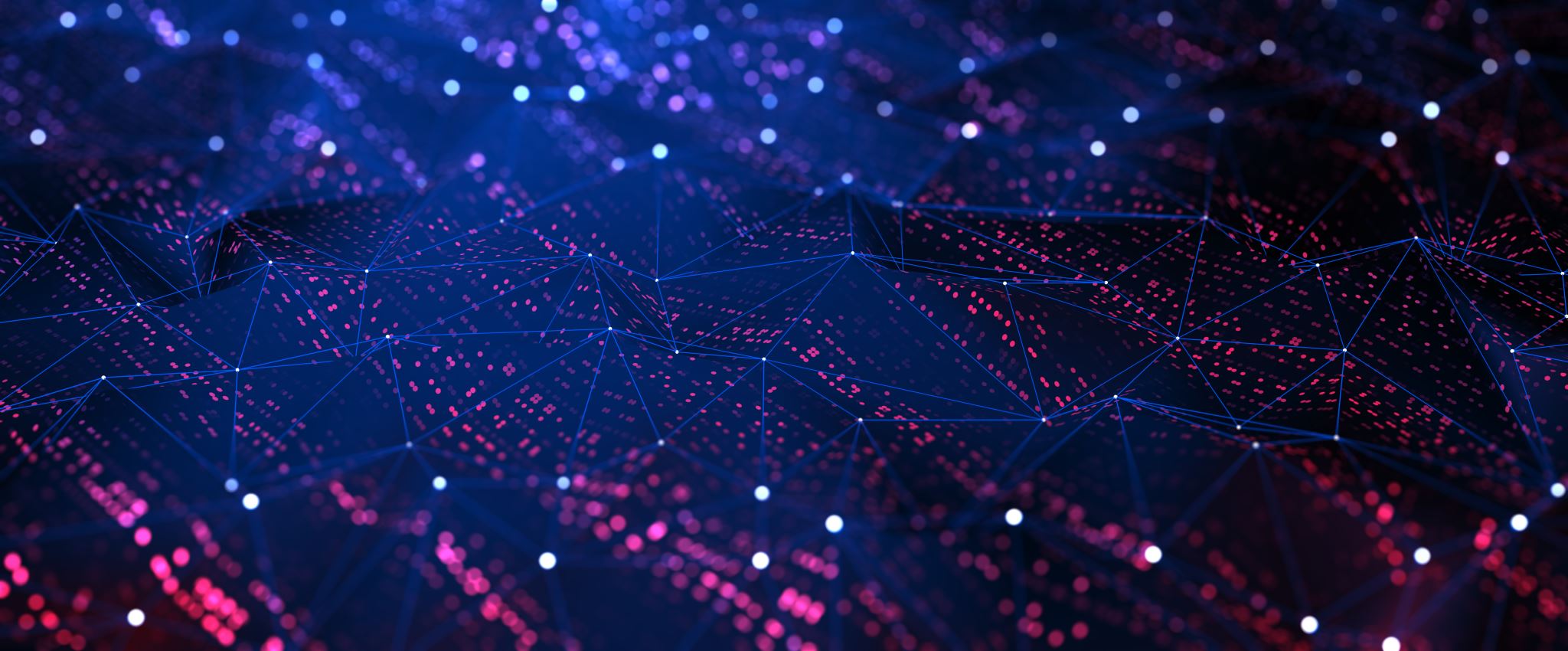 Civic Friendship
Nancy E. snow
Andrew Peterson
Snow: Some Observations on Civic Friendship
Introduction
Civic Friendship
Aristotle on Civic Friendship
Andrew will delve into this issue, but I want to explore an Aristotelian-inspired approach to civic friendship:
	Civic or political friendship (politikê philia) is a bond of reciprocal good will 	between fellow citizens … expressed through norms of civic behavior, such as 	mutual recognition of moral equality, mutual concern, and mutual defense and 	support.  Theories of civic friendship are, at their heart, normative arguments 	about the proper nature of political unity – that is to say, arguments about how 	fellow citizens in general should regard and relate to one another in the public 	sphere (Scorza 2013, 773).
An insight that follows from this approach
… individuals acquire through these [civic] friendships an aspect of civic virtue that could be called civic friendliness or a disposition to exhibit goodwill toward all the diverse members of the society (Curren and Elenbaas, https://www.jubileecentre.ac.uk/userfiles/jubileecentre/pdf/insight-series/RC_LE_CivicFriendship.pdf, 2-3).
The Three Questions
Question 1: The Aristotelian Problem
“Thin” Liberal Values and Civic Friendship
Are ”Thick” Civic Friendships Incompatible with Liberal Democracy?
“Thin” and “Thick” Civic Friendships Contrasted
Question 2: Modern-Day Civic Friendships
The Purposes of Civic Friendship
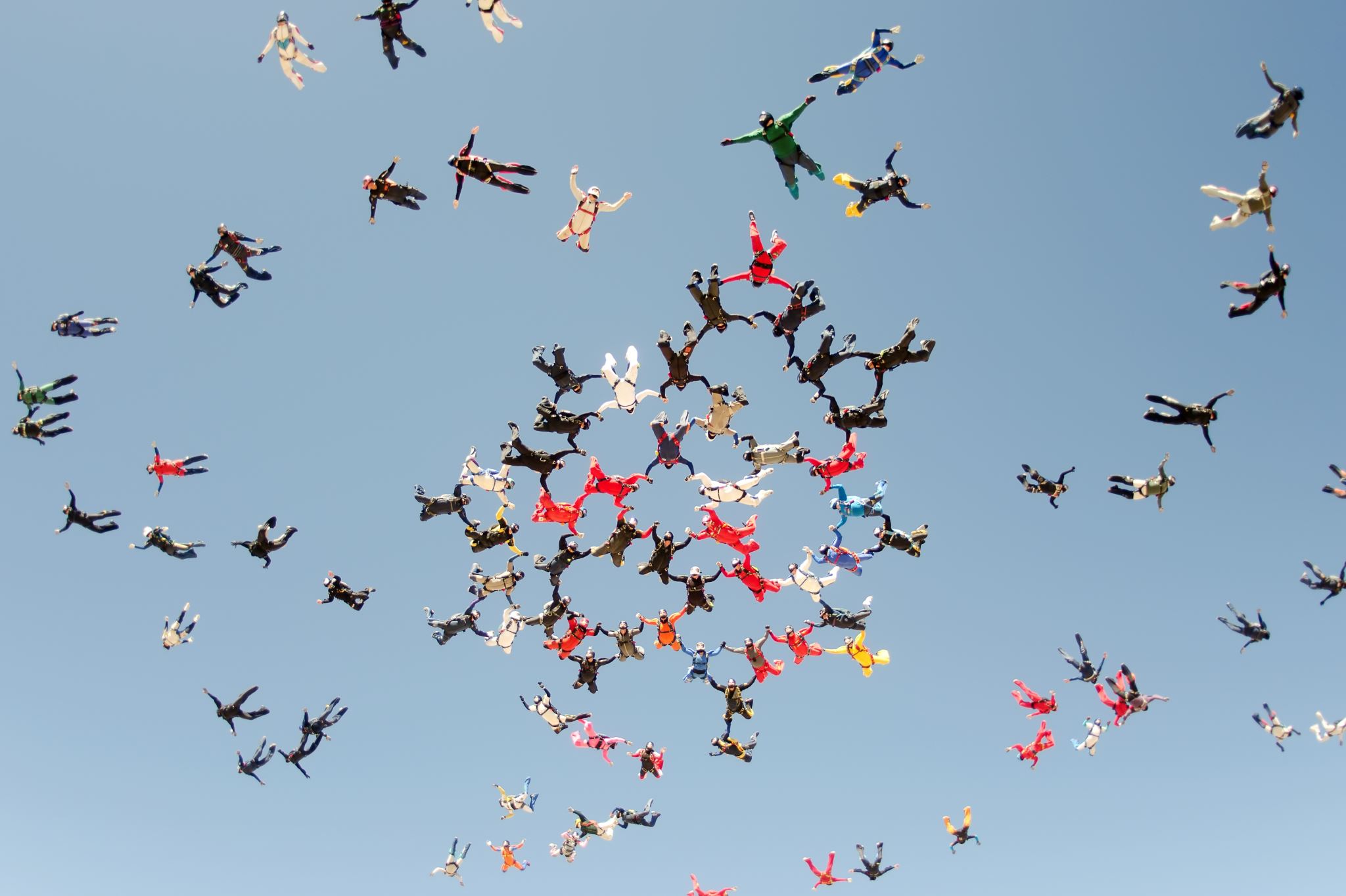 Open-mindedness, intellectual humility
Charity, empathy, perspective-taking
Forgiveness, generosity
Virtues that Contribute to Civic Friendship
Anti-Vaxxing/Anti-Masking vs. Religious Conflict
Anti-Vaxxing/Anti-Masking Example
Question 3: The Motivational Issue
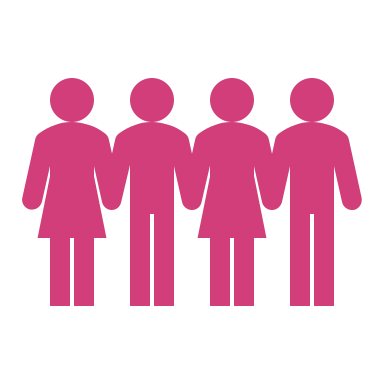 How can we motivate people to undertake the changes needed to form and sustain civic friendships?
Motivations: Attraction and Repulsion
Attraction: We are attracted by the idea of civic friendship itself and the social and political benefits it can bring: amicable, rich, trusting, and hopefully, enduring relationships amongst citizens; the kind of reciprocal cooperation needed for the smooth functioning of society; societies characterized by citizens of virtue and good will; and a strong and healthy social fabric that is resistant to damage and disruption.
We are repelled by the breaches of civic friendship in our societies: the political polarization, name-calling, acrimonious disagreements, and rude and disrespectful behavior that have so often become parts of our daily lives.  At the extreme end of this is violence: damage to property, physical and emotional harm to persons, and even death.  Many people are appalled by these trends and seek to reverse them.
Repulsion
Motivations based on Harm Avoidance Won’t Work
The motivation to avoid these kinds of harms will not bring us full bore into civic friendships.  It could well be that some people will seek only to minimize overtly negative interactions, and not make the extra effort to cultivate robust civic friendships that incorporate empathy, charity, open-mindedness, forgiveness, and other alternatives.
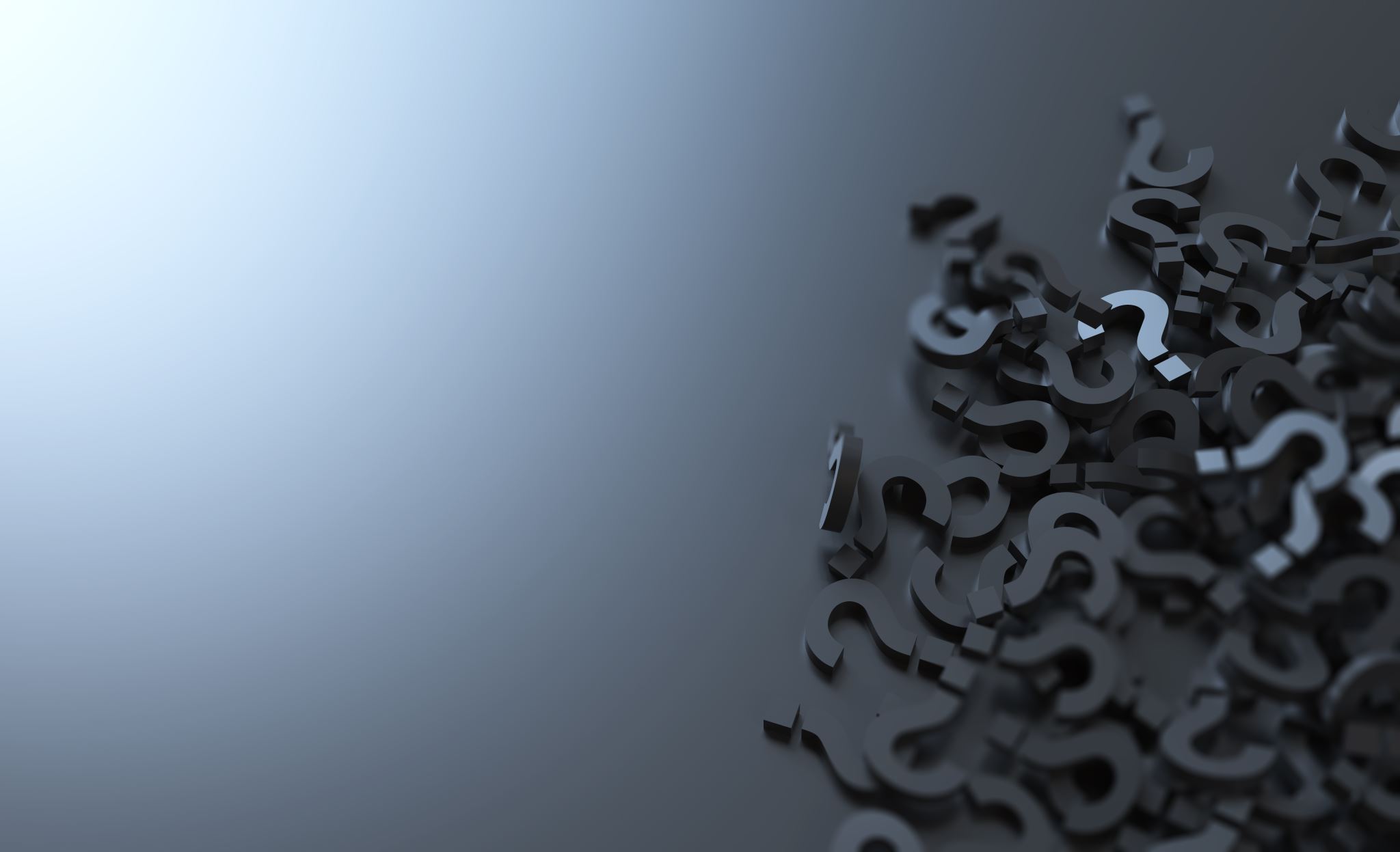 Elsewhere I’ve commented on the perils of this approach
The biggest problem is that it doesn’t incorporate the ”mutual good will” that is at the heart of civic friendships
The Perils of this “Minimalist” Approach
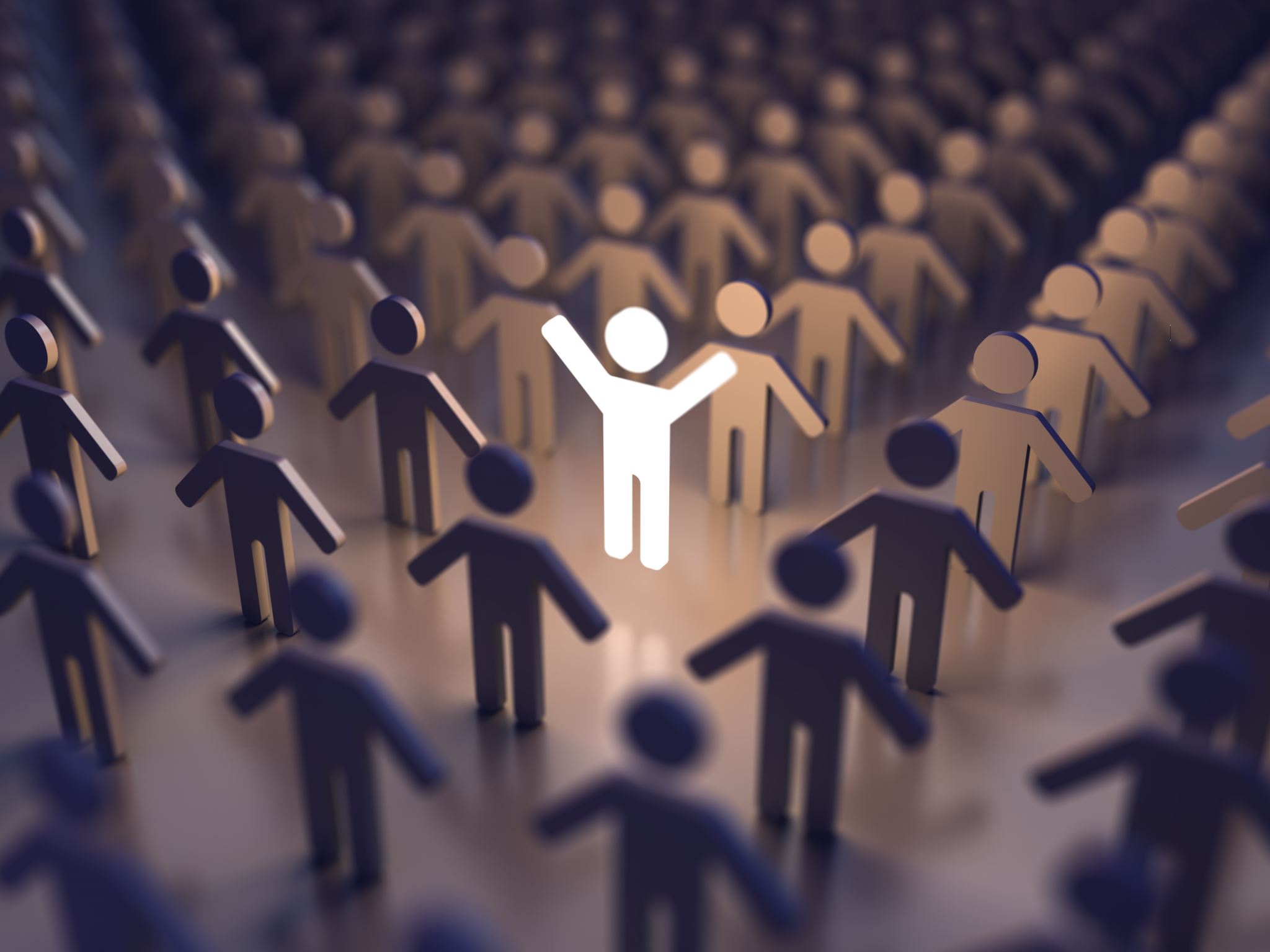 Higher Aspirations
To achieve mutual good will and the benefits of civic friendships, we must have higher aspirations.
We should aspire to a ”more perfect union” out of concern for the common good of our nation.
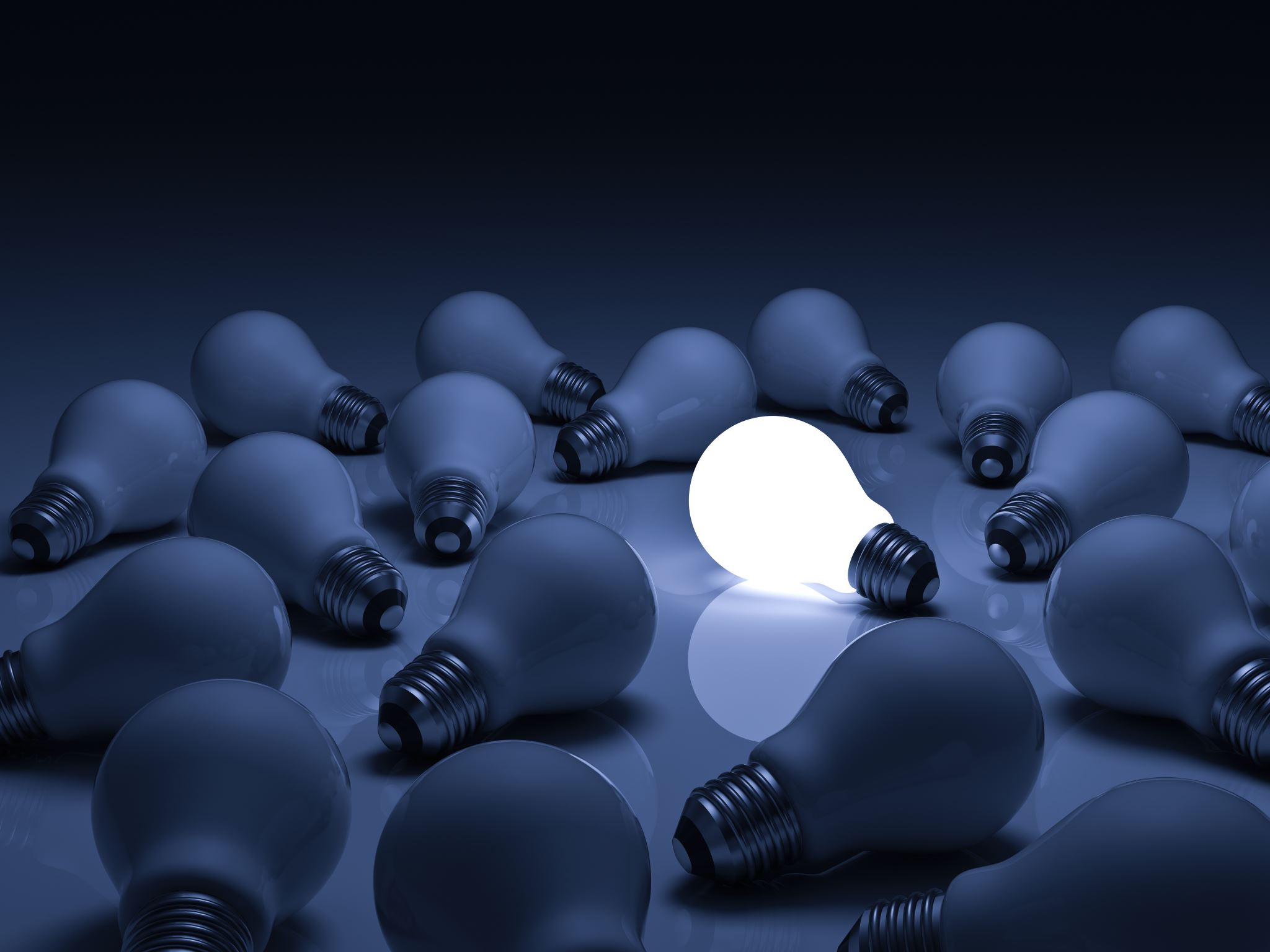 What is the Common Good of a Nation?
It is the good of every individual
Abraham Lincoln’s Inaugural Address March 4, 1861
I am loath to close. We are not enemies, but friends. We must not be enemies. Though passion may have strained it must not break our bonds of affection. The mystic chords of memory, stretching from every battlefield and patriot grave to every living heart and hearthstone all over this broad land, will yet swell the chorus of the Union, when again touched, as surely they will be, by the better angels of our nature.
The Issue of Slavery and Its Lesson for Today
Cultivating Civic Friendship in Education
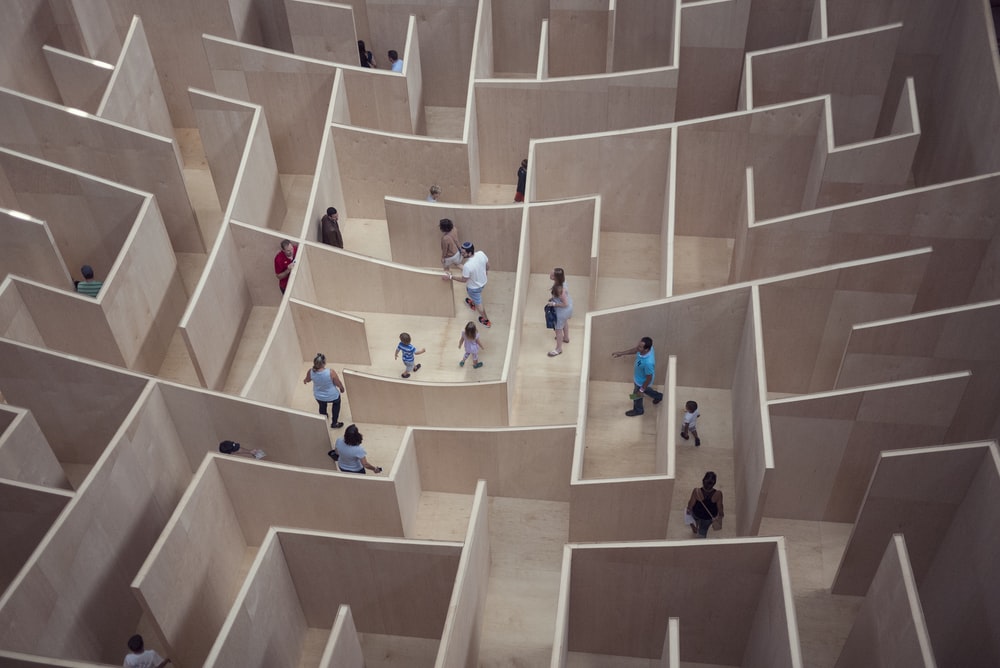 Introduction
Some challenges
Your friend is the sort of man who shares your pleasure in what is good and your pain in what is unpleasant, for your sake and for no other reason

Civic friendship, more than any other, is based on utility, for it is the lack of self-sufficiency that brings people together

[Civic friendships] are the only ones that are not merely friendships, but partnerships between friends… The justice on which a friendship of utility is based is justice par excellence, because it is civic justice
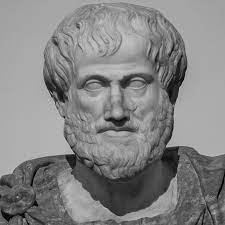 Open-mindedness, intellectual humility, care…

… necessary, but sufficient?
Virtues that Contribute to Civic Friendship
Mutual Fellow Feeling
The language of service in schools
Cultivating civic friendships in education: some conclusions